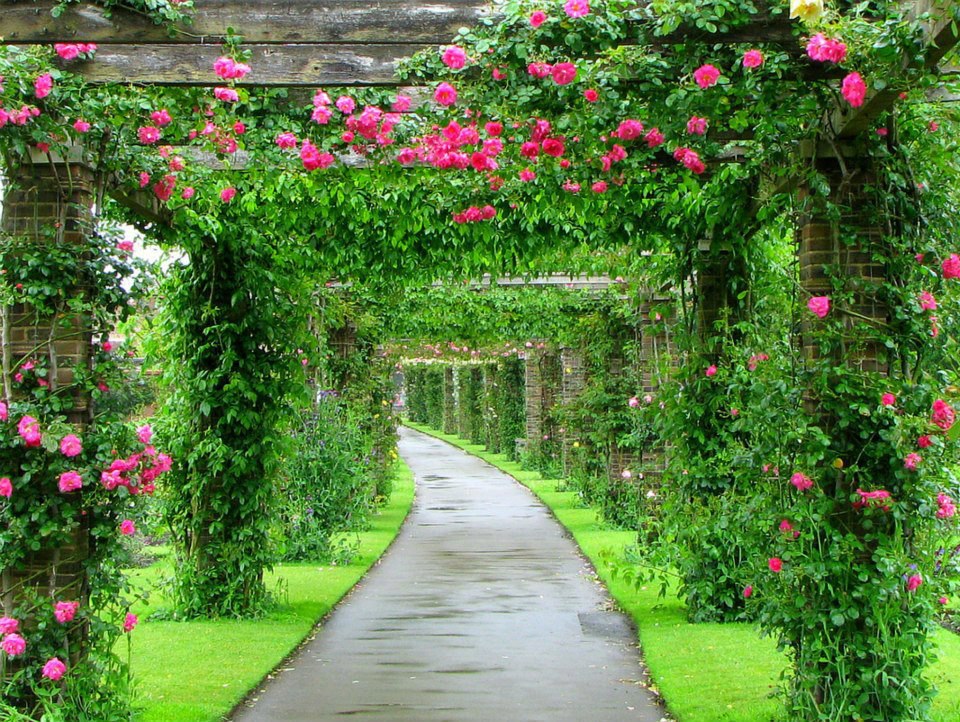 গণিত ক্লাসে সকলকে
গণিত ক্লাসে সকলকে
স্বাগতম
স্বাগতম
শিক্ষক পরিচিতি
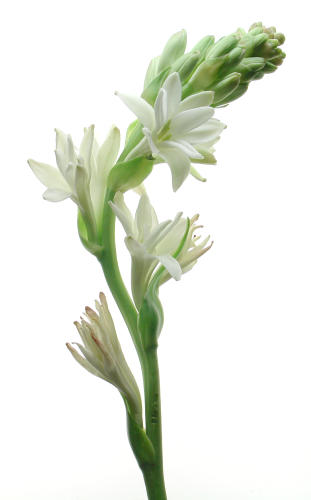 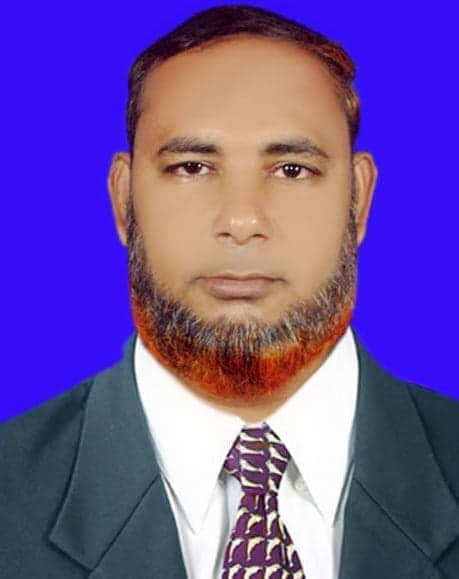 জহিরুল হক
সহকারী শিক্ষক
মাওনা ১নং সরকারি প্রাথমিক বিদ্যালয়
শ্রীপুর, গাজীপুর।
পাঠ পরিচিতি
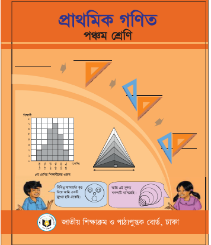 শ্রেণিঃ পঞ্চম   
বিষয়ঃ প্রাথমিক গণিত     
অধ্যায়ঃ ৭    
পাঠের শিরোনামঃ দশমিক ভগ্নাংশ
পাঠ্যাংশঃ ভাগ 
তারিখঃ ০৪/০৮/২০২১ খ্রিঃ
শিখনফল
২২.১.৪ দশমিক ভগ্নাংশেকে পূর্ণ সংখ্যা দিয়ে ভাগ করতে পারবে; 
২২.১.২ পূর্ণ সংখ্যাকে দশমিক ভগ্নাংশ দিয়ে ভাগ করতে পারবে;
আজকের পাঠঃ
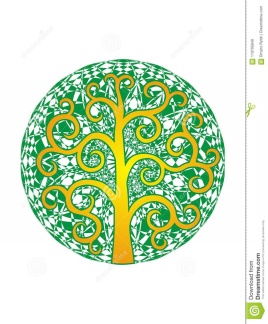 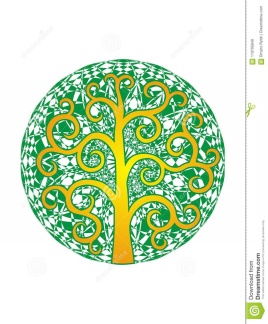 দশমিক ভগ্নাংশকে পূর্ণ সংখ্যা দিয়ে ভাগ।
৫ জন শিক্ষার্থী ৪.৫ মিটার ফিতা নিজেদের মধ্যে সমানভাবে ভাগ 
করতে চায়। প্রত্যেকে কত মিটার ফিতা পাবে?
গাণিতিক বাক্যঃ
৯
০
.•
৫) ৪  ৫
৪.৫ হলো ০.১ এর ৪৫ একক
.•
০
৪.৫ ÷ ৫ হলো ০.১ এর ৪৫÷৫ একক
৪
৫
এভাবে, ৪.৫ ÷ ৫ হলো ০.১ এর ৯ একক
৪ ৫
অতএব, ৪.৫ ÷ ৫ = ০.৯
০
উত্তরঃ ০.৯ মিটার
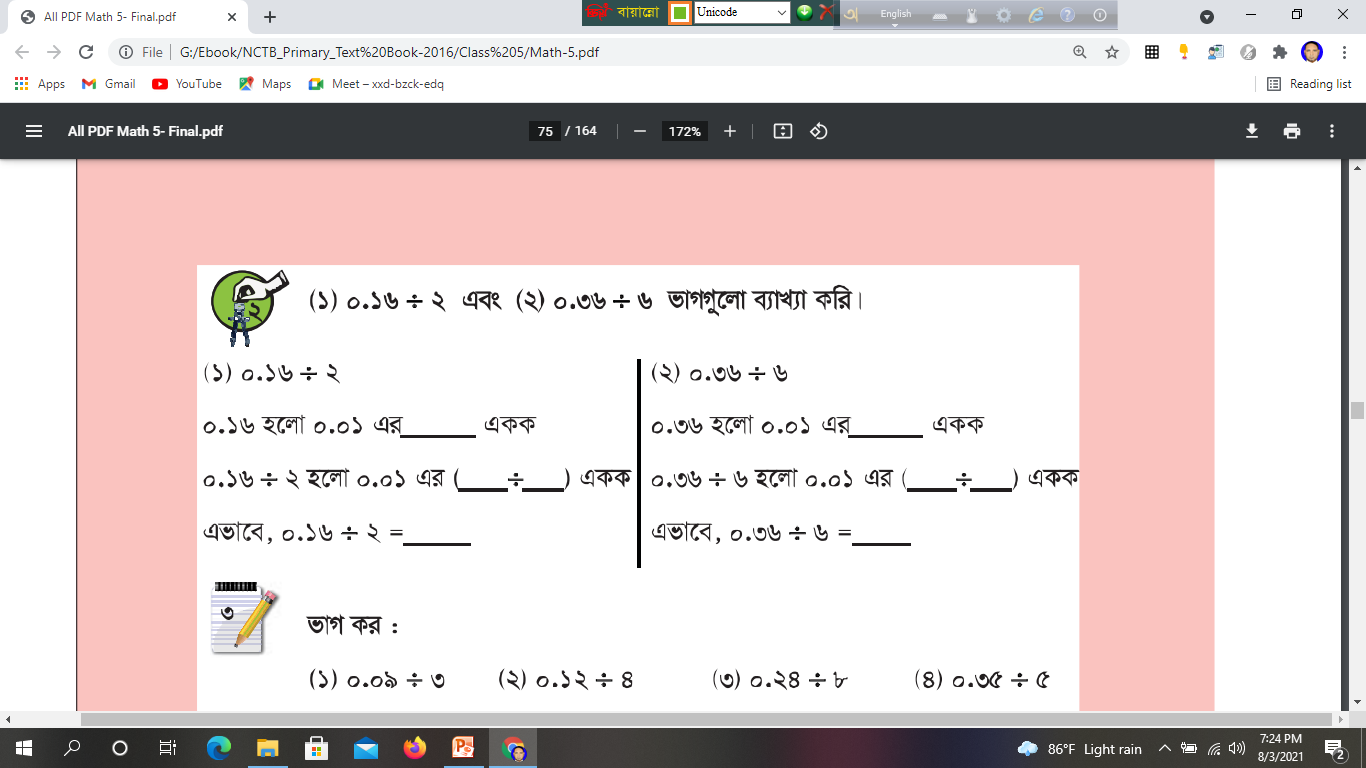 ০.১৬ হলো ০.০১ এর ১৬ একক
০.৩৬ হলো ০.০১ এর ৩৬ একক
০.১৬ ÷ ২ হলো ০.০১ এর ১৬÷২ একক
০.৩৬÷৬ হলো ০.০১ এর ৩৬÷৬ একক
এভাবে, ০.১৬÷২ হলো ০.০১ এর ৮ একক
এভাবে, ০.৩৬÷৬ হলো ০.০১ এর ৬ একক
অতএব, ০.১৬÷২ = ০.০৮
অতএব, ০.৩৬÷৬ = ০.০৬
উত্তরঃ ০.০৮
উত্তরঃ ০.০৬
একক কাজ
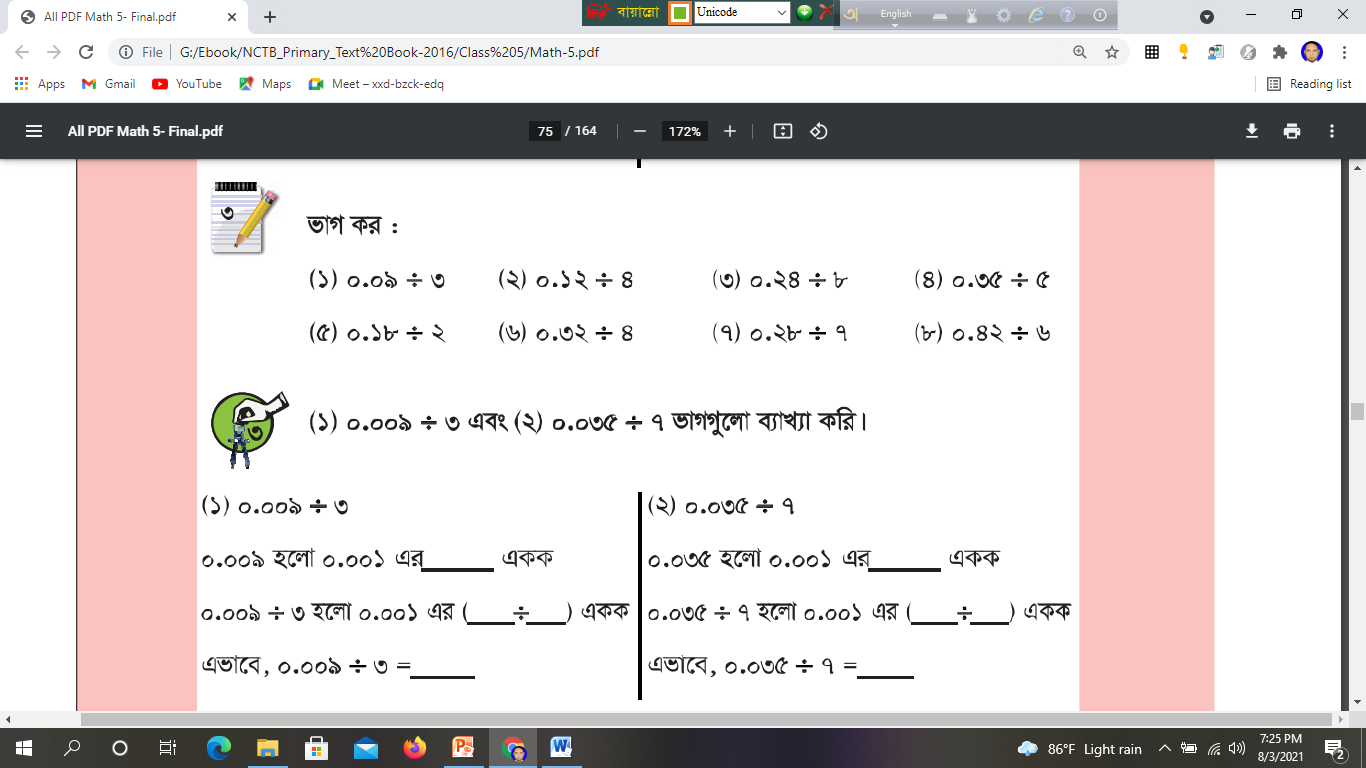 উত্তরঃ
(১) ০.০৩ 		(২) ০.০৩		(৩) ০.০৩ 		(৪) ০.০৭ 
(৫) ০.০৯ 		(৬) ০.০৮ 		(৭) ০.০৪ 		(৮) ০.০৭
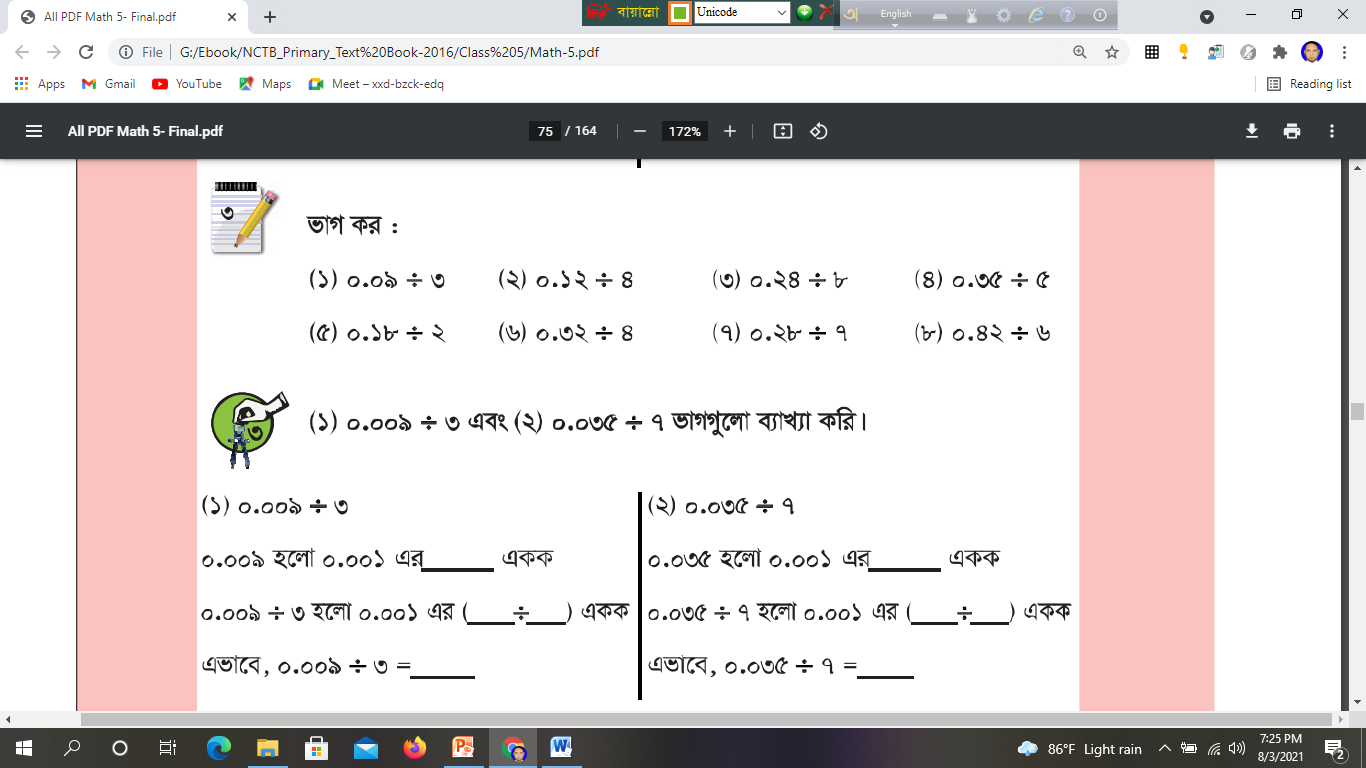 ০.০০৯ হলো ০.০০১ এর ৯ একক
০.০৩৫ হলো ০.০০১ এর ৩৫ একক
০.০০৯÷৩ হলো ০.০০১ এর ৯÷৩ একক
০.০৩৫÷৭ হলো ০.০০১ এর ৩৫÷৭ একক
এভাবে, ০.০০৯÷৩ হলো ০.০০১ এর ৩ একক
এভাবে, ০.০৩৫÷৭ হলো ০.০০১ এর ৫ একক
অতএব, ০.০০৯÷৩ = ০.০০৩
অতএব, ০.০৩৫÷৭ = ০.০০৫
উত্তরঃ ০.০০৩
উত্তরঃ ০.০০৫
একক কাজ
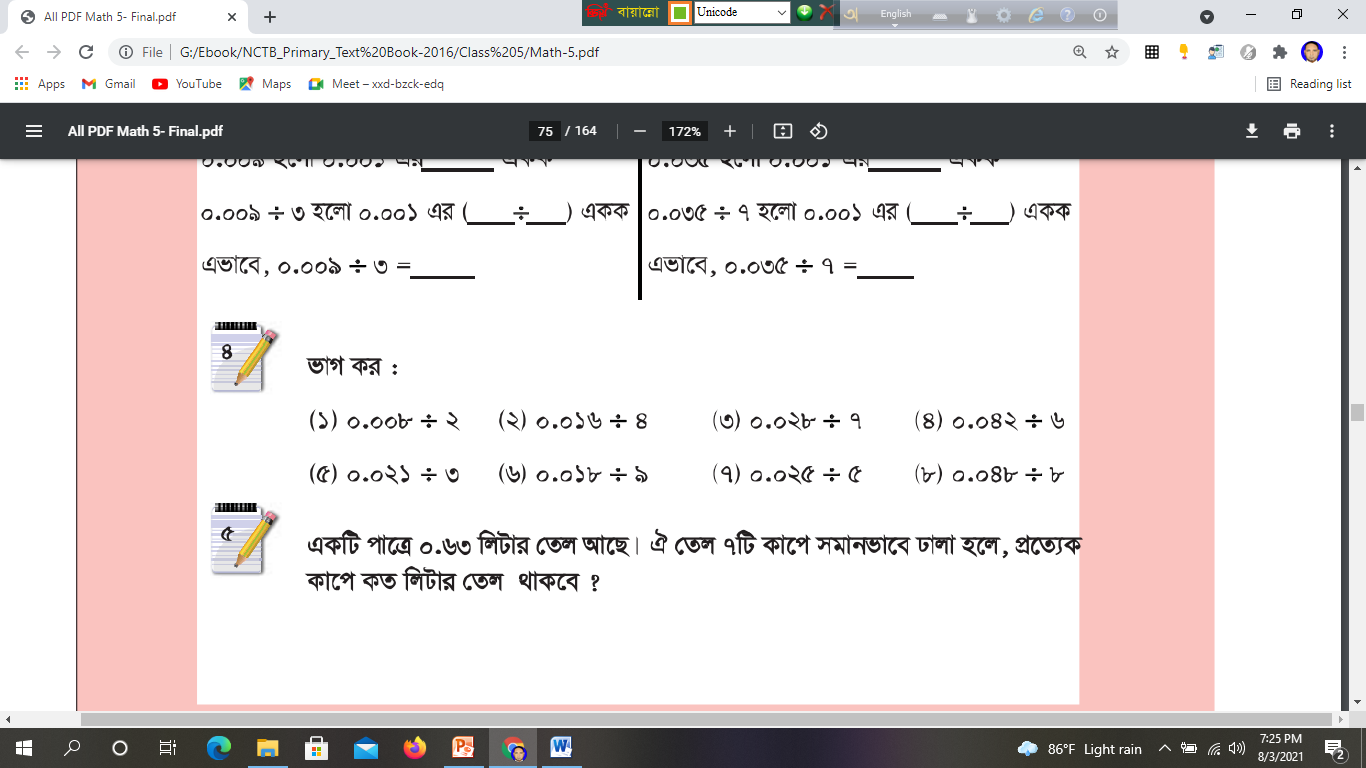 উত্তরঃ
(১) ০.০০২ 		(২) ০.০০৪		(৩) ০.০০৪ 		(৪) ০.০০৭ 
(৫) ০.০০৭ 		(৬) ০.০০২ 		(৭) ০.০০৫ 		(৮) ০.০০৬
জোড়ায় কাজ
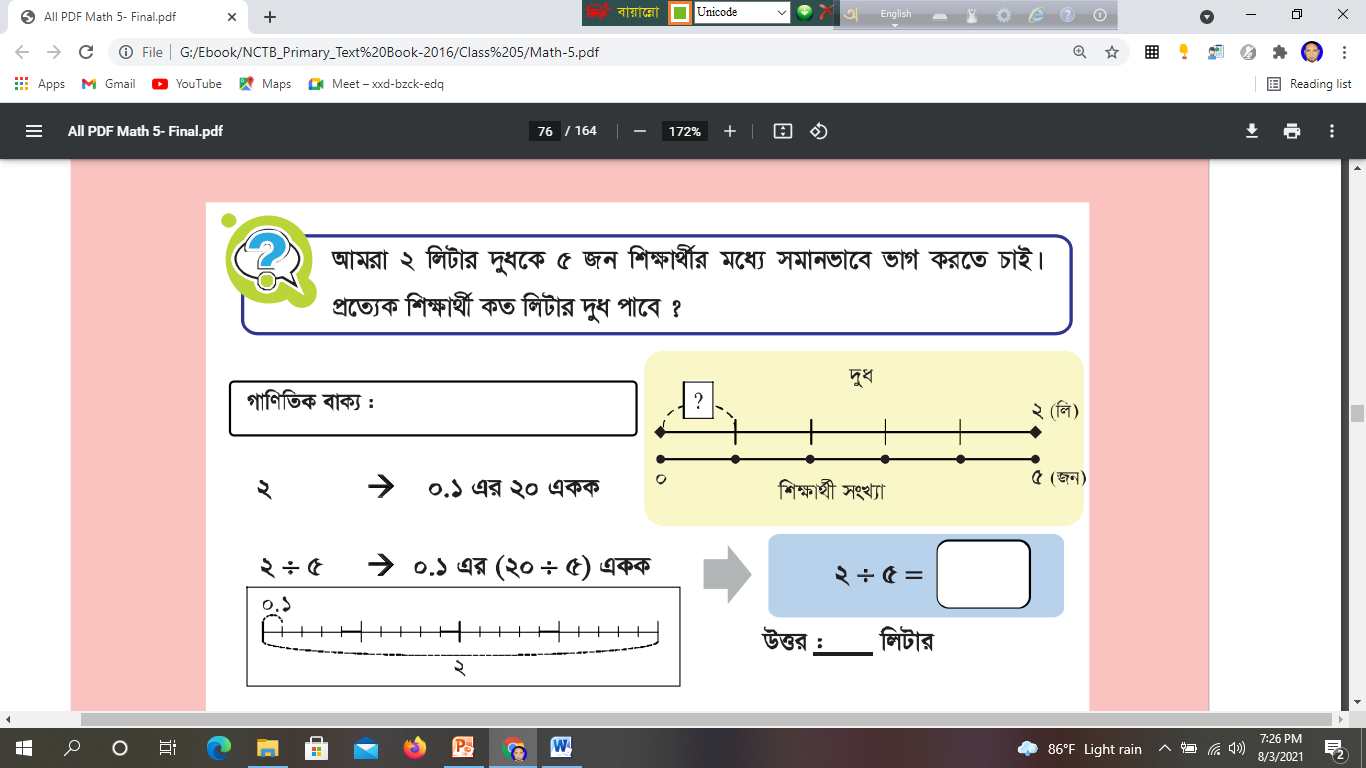 ৫ জন শিক্ষার্থী পাবে ২ লিটার দুধ
⸫১   ,,         ,,          ,,   ২÷৫ ,,     ,,
= ০.৪ লিটার দুধ
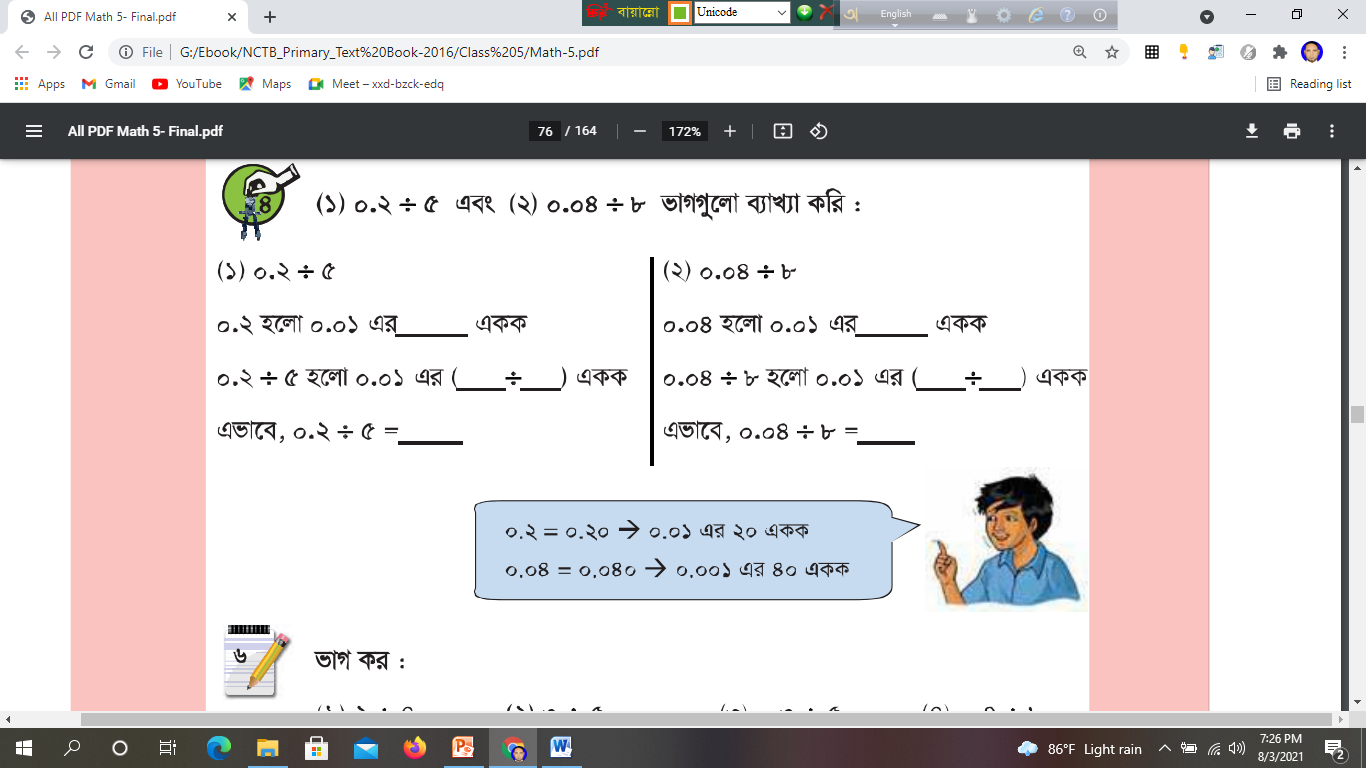 ০.২ হলো ০.০১ এর ২০ একক
০.০৪ হলো ০.০১ এর ৪০ একক
০.২÷৫ হলো ০.০১ এর ২০÷৫ একক
০.০৪÷৮ হলো ০.০১ এর ৪০÷৮ একক
এভাবে, ০.২÷৫ হলো ০.০১ এর ৪ একক
এভাবে, ০.০৪÷৮ হলো ০.০১ এর ৫ একক
অতএব, ০.২÷৫ = ০.০৪
অতএব, ০.০৪÷৮ = ০.০৫
উত্তরঃ ০.০৪
উত্তরঃ ০.০৫
একক কাজ
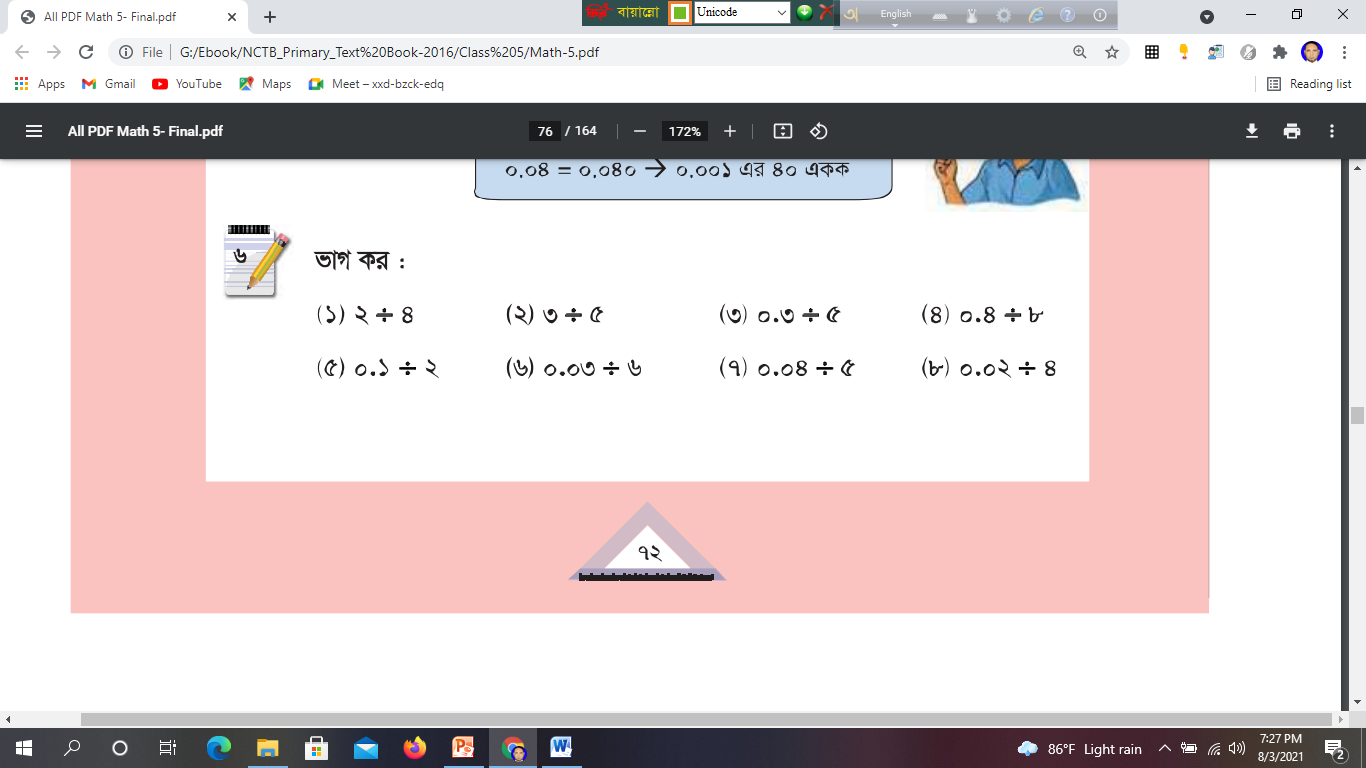 উত্তরঃ
(১) ০.৫ 		(২) ০.৬		(৩) ০.০৬ 		(৪) ০.০৫ 
(৫) ০.০৫ 		(৬) ০.০০৫ 		(৭) ০.০০৮ 		(৮) ০.০০৫
তোমার বইয়ের ৭১ ও ৭২ পৃষ্ঠা বের কর এবং 
৫ মিনিট নিরবে পড়ঃ
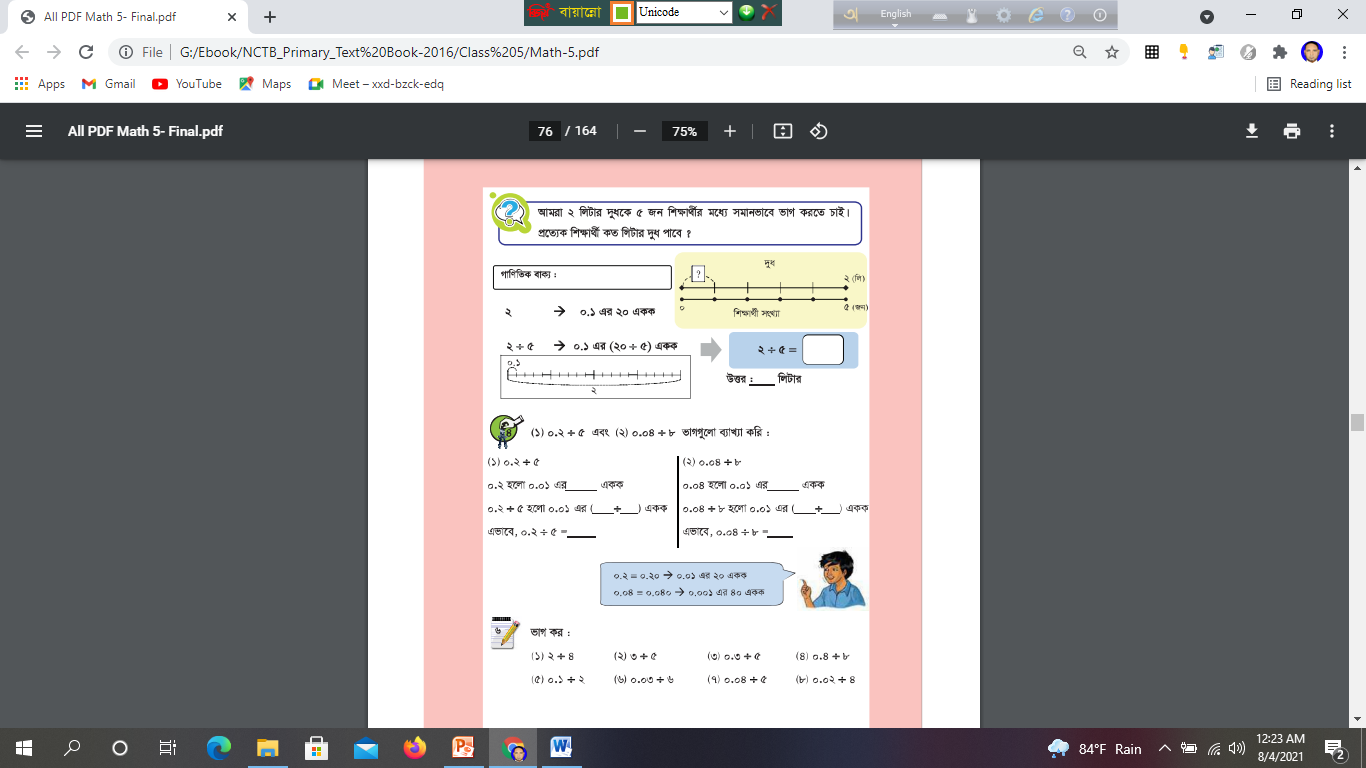 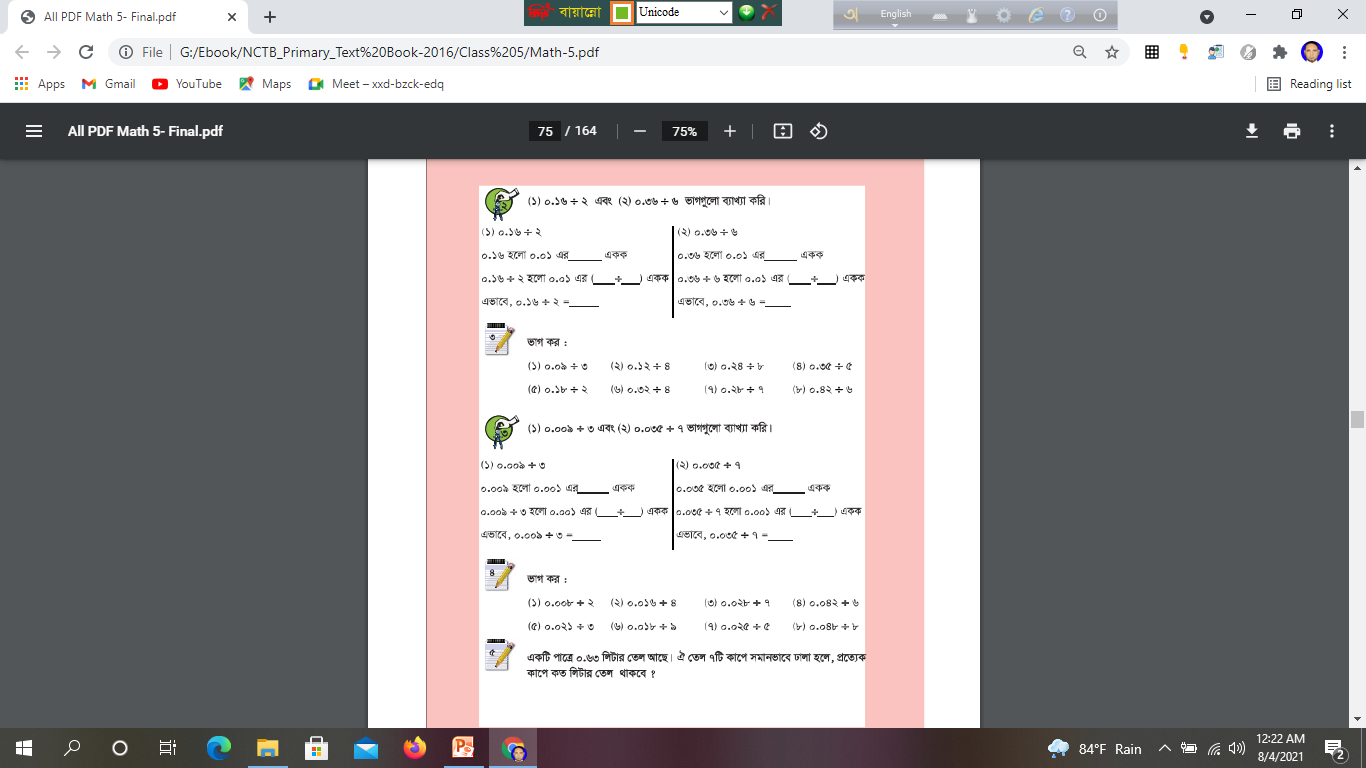 মূল্যায়ন
নিচের ভাগ গুলো করঃ
(১) ০.৮ ÷ ৫ = কত?
(২) ৪.২ ÷ ৭ = কত?
(৩) ১.৫ ÷ ৩ = কত?
বাড়ির কাজ
তোমার পাঠ্যবইয়ের ৭৮ পৃষ্ঠার  ১৫ ও ১৬ নং
 সমস্যার সমাধান করে আনবে।
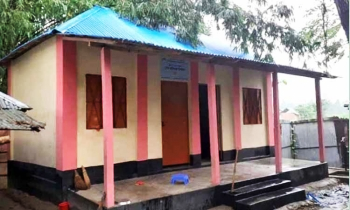 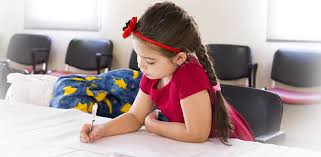 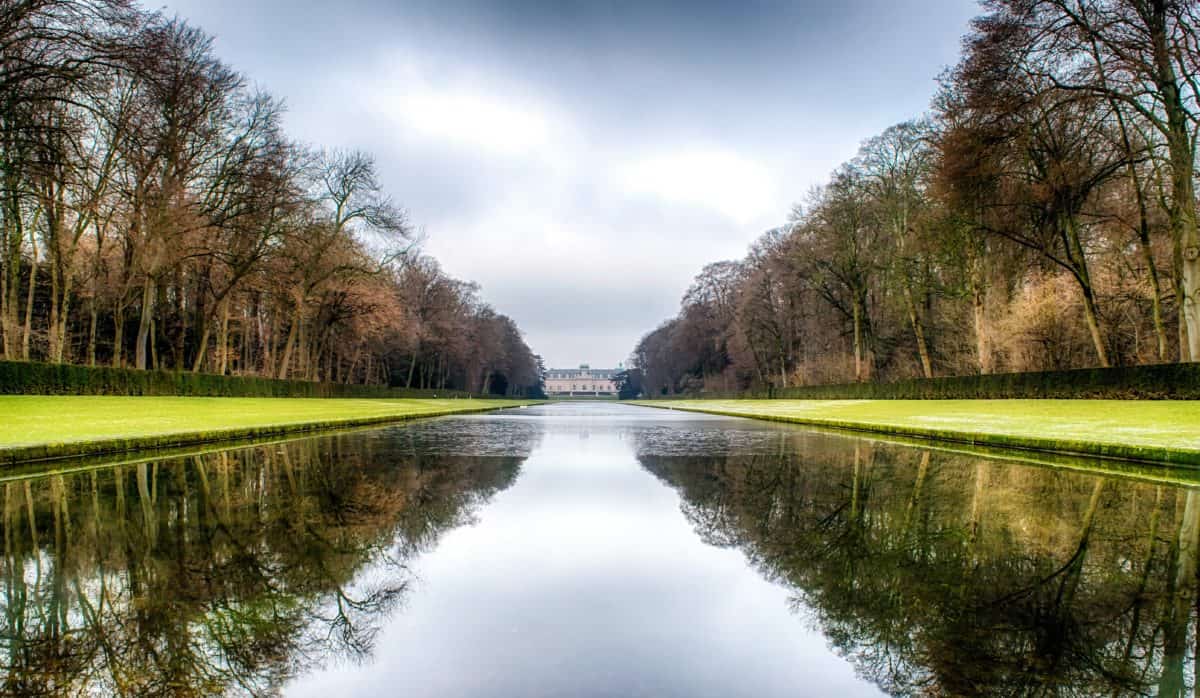 ধন্যবাদ সকলকে